Осуществление преемственности через  создание позитивного пространства сотрудничества дошкольников и младших школьников в процессе
единой социально-значимой деятельности
Понятие преемственности
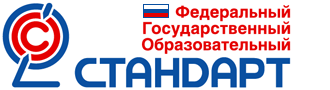 Преемственность рассматривается как связь, согласованность и перспективность всех компонентов системы образования: целей, задач, содержания, методов, средств, форм организации воспитания и обучения, обеспечивающих эффективное поступательное развитие ребенка
Точки соприкосновения ДОУ и школы в рамках федерального государственного стандарта
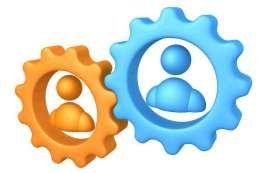 Преемственность на уровне требований к условиям реализации ООП
ООП ДО
ООП НОО
Требования к кадровым условиям реализации ООП НОО
Требования к кадровым условиям реализации ООП
Требования к материально-техническим  условиям реализации ООП НОО
Требования к материально-техническим условиям реализации ООП
Требования к финансовым условиям реализации ООП
Требования к финансовым условиям реализации ООП НОО
Требования к психолого-педагогическим условиям реализации ООП
Иные: информационно-образовательная среда образовательного  учреждения, учебно-методическое и информационное обеспечение реализации ООП НОО
Требования к предметно-пространственной среде
Преемственность в части ООП, формируемой участниками образовательных отношений
Может включать различные направления, выбранные участниками образовательных отношений из числа парциальных и иных программ и (или) созданных ими самостоятельно
Внеурочная деятельность:
Спортивно-оздоровительное
Духовно-нравственное
Социальное
Обще-интеллектуальное
Общекультурное
Преемственность на уровне результатов освоения ООП
Результаты
ДОО
Начальная школа
5 образовательных областей
предметные
ЗУН по предметам
Метапредметные или 
надпредметные
Предпосылки УУД
Регулятивные УУД
Познавательные УУД
Коммуникативные УУД
7 качеств личности (портрет выпускника начальной школы)
Целевые ориентиры
личностные
В основе стандарта лежит системно-деятельностный подход, который предполагает:
Формирование готовности к саморазвитию и непрерывному образованию
Воспитание и развитие качеств личности, отвечающих требованиям современного информационного общества
Активную  познавательную  деятельность детей
Построение образовательного процесса с учетом индивидуальных, возрастных, психологических и физиологических особенностей детей
Что мы имеем  для реализации на практике решения проблемы преемственности в свете ФГОС
Создана нормативная основа преемственности в непрерывной системе ДОУ – начальная школа:
Единые теоретические основания
Принципы организации работы с детьми
Преемственность и согласованность целей, задач, методов, средств, форм организации образовательного процесса.
Младший дошкольник          старший дошкольник          младший школьник
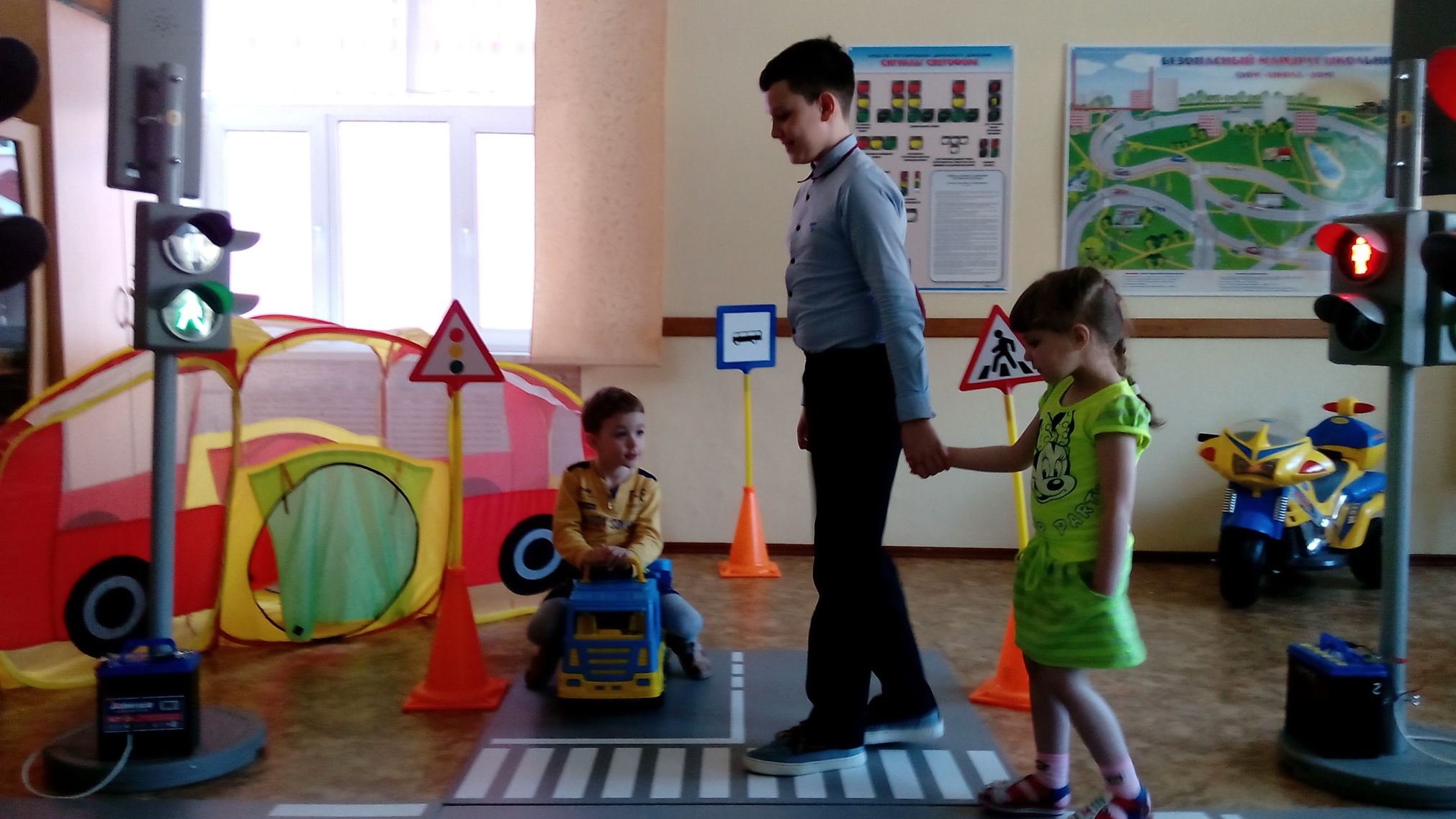 Прогимназия  -  муниципальный ресурсный центр по реализации основной образовательной программы дошкольного и начального общего образования
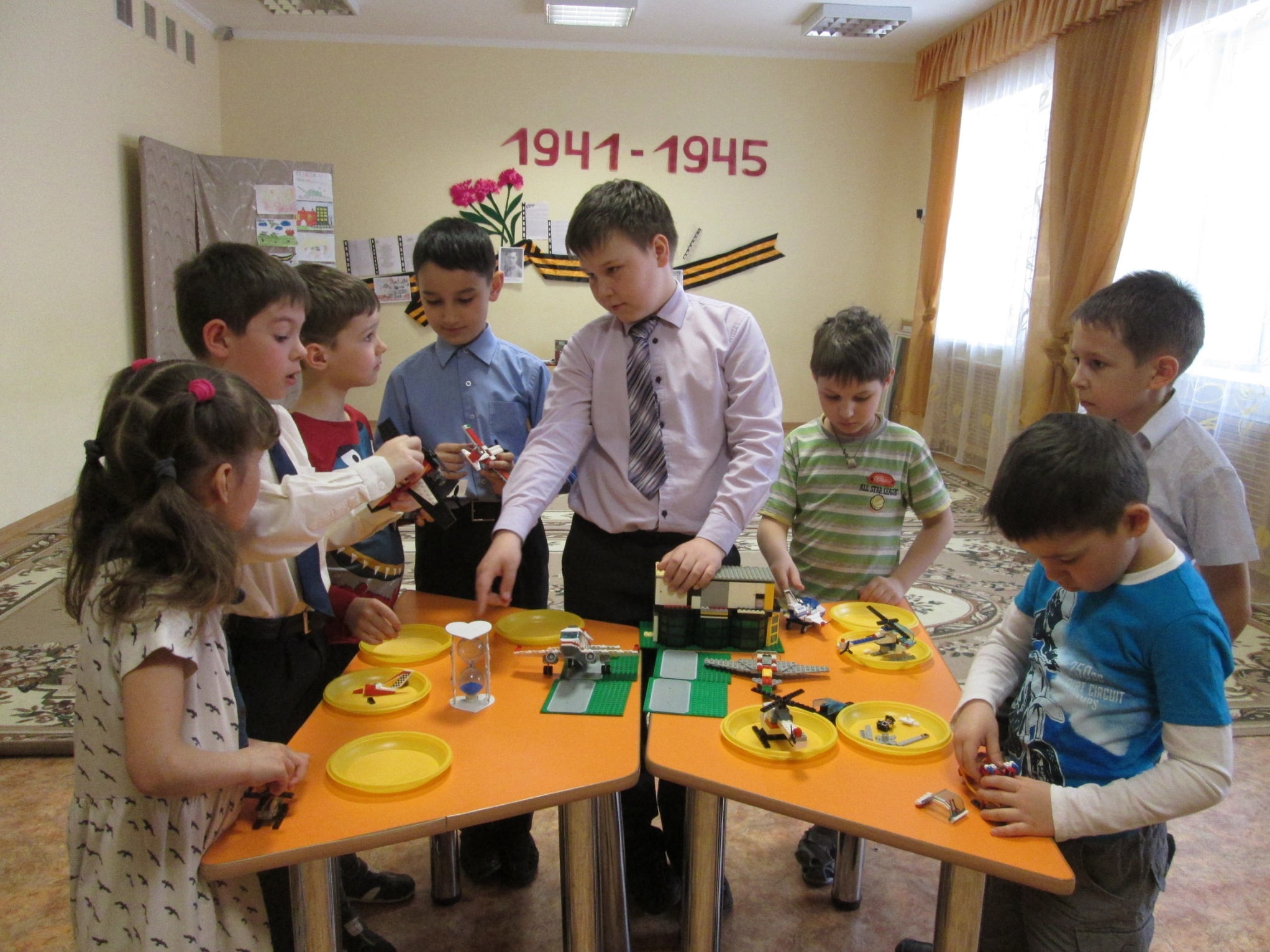 Основная образовательная программа дошкольного образования
Основная образовательная программа начального общего образования
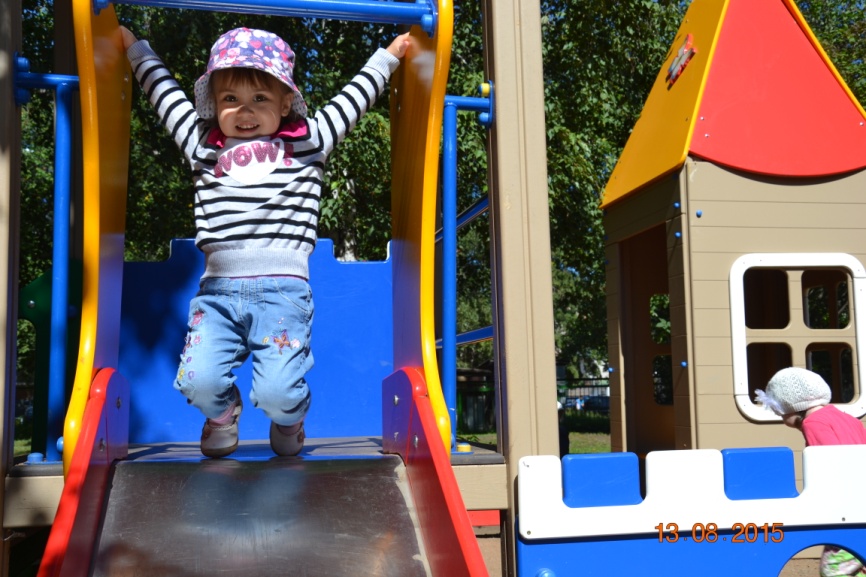 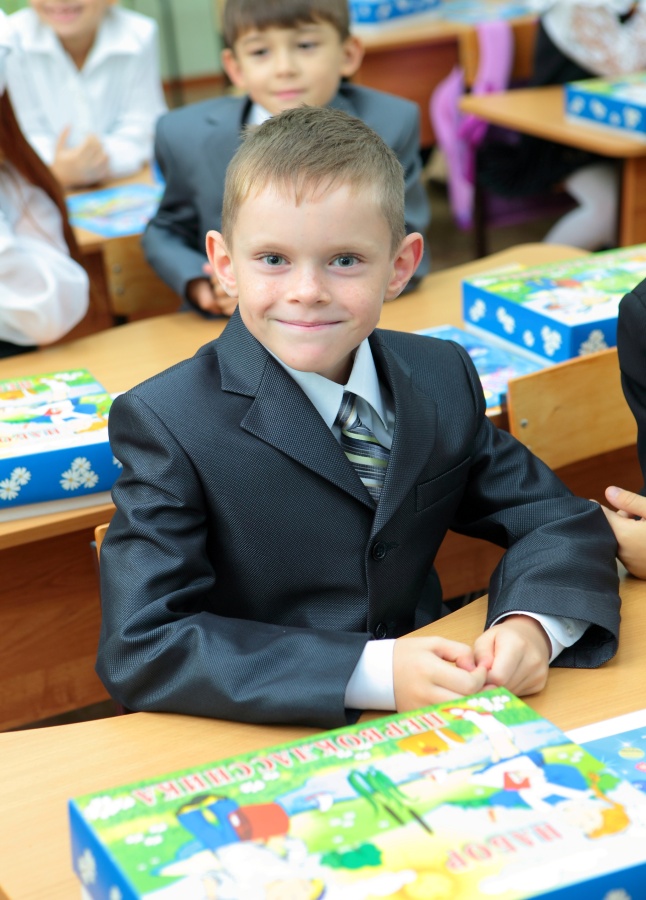 новый  формат  реализации программ дошкольного и начального общего образования в деятельности прогимназии
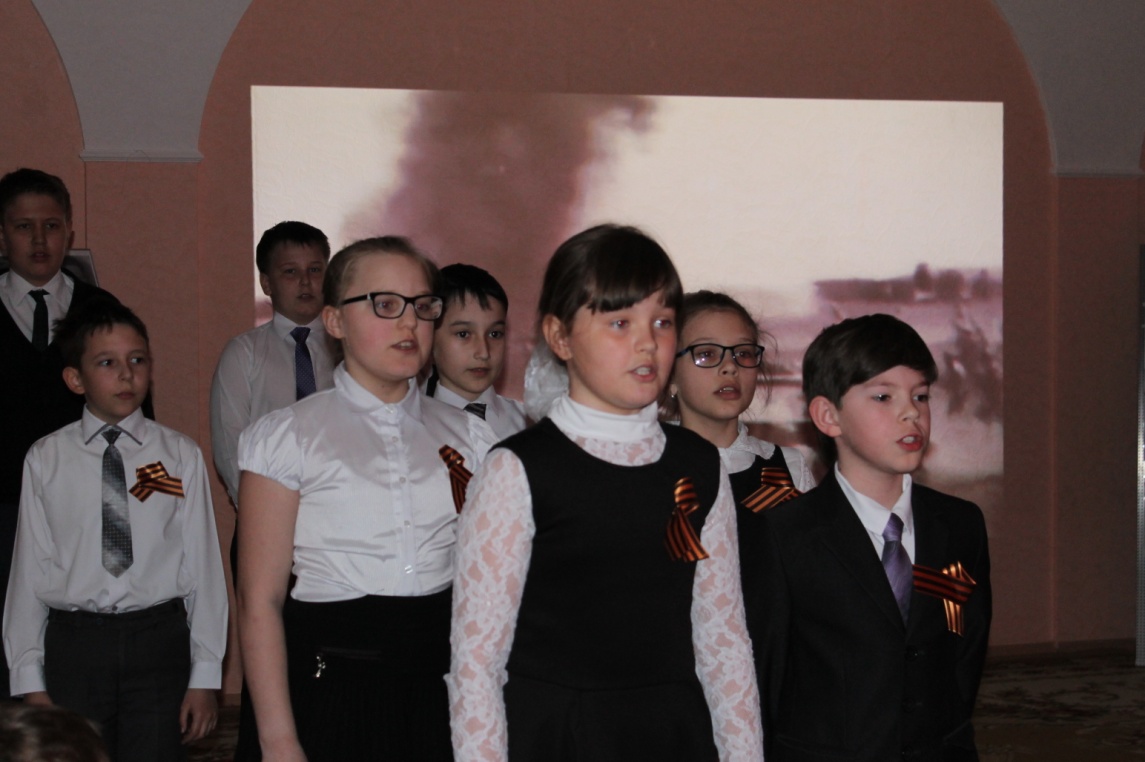 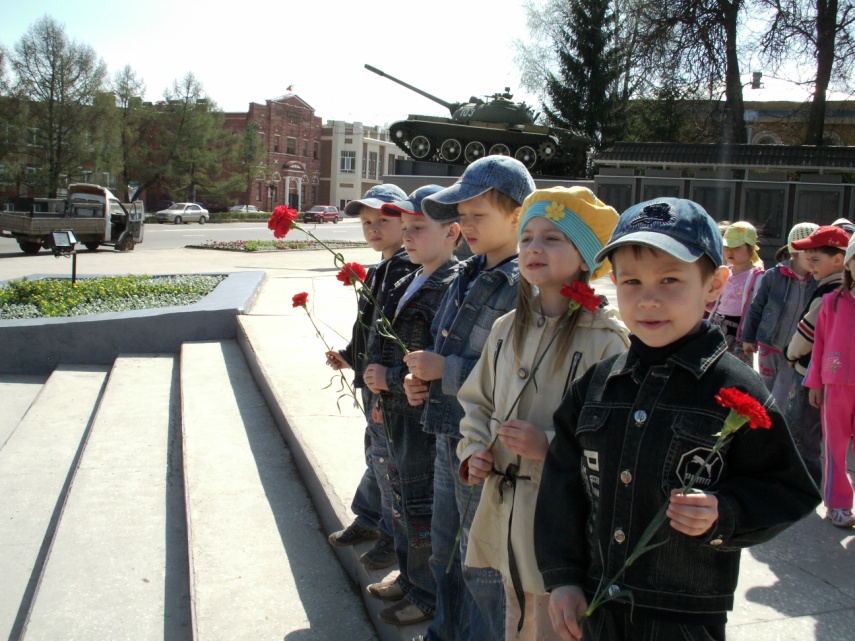 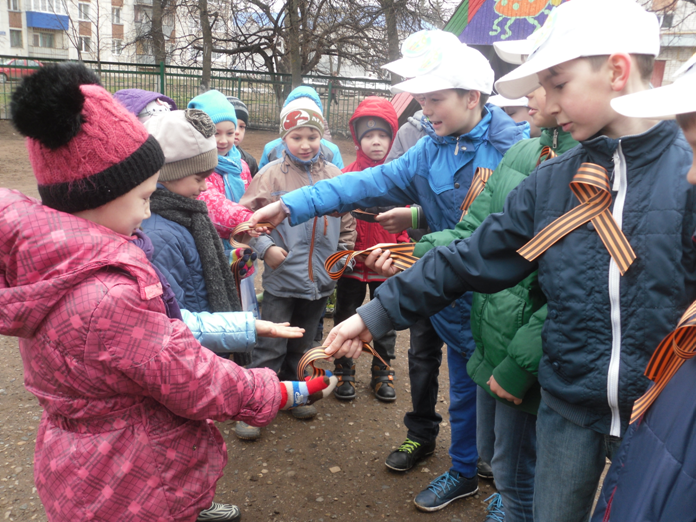 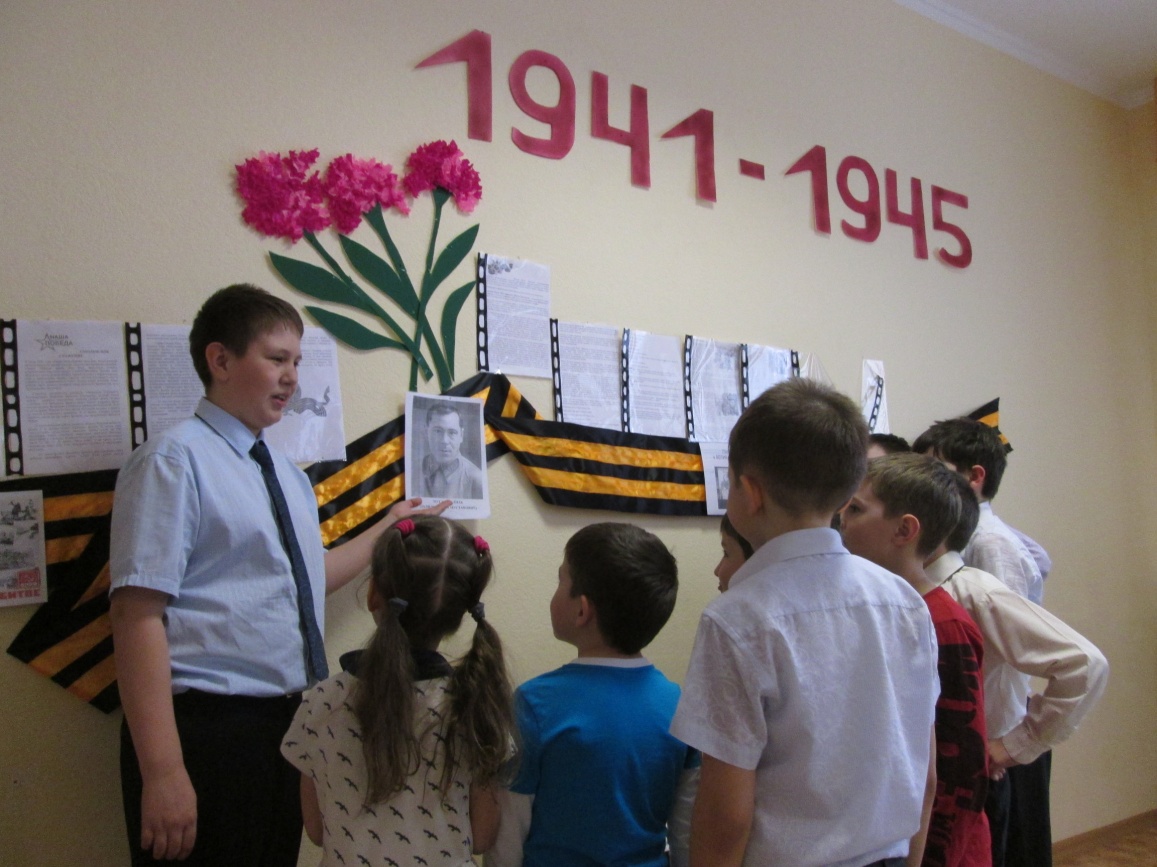 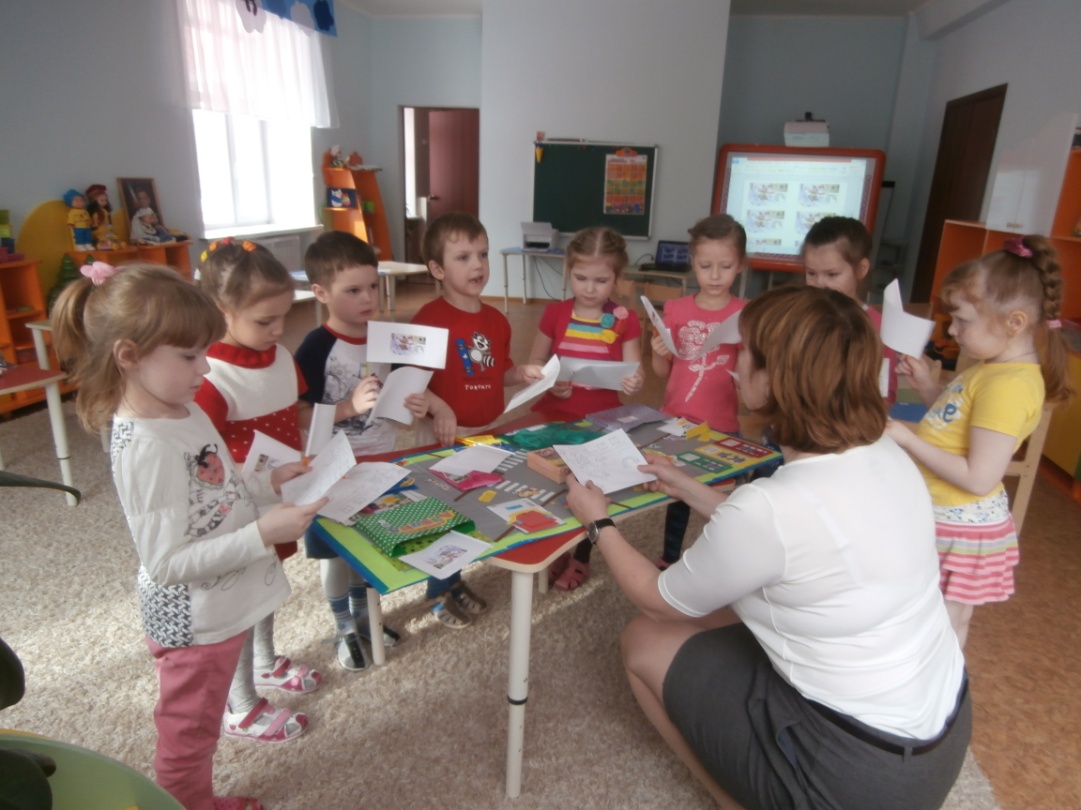 Алгоритм
единая  общественно-
значимая цель
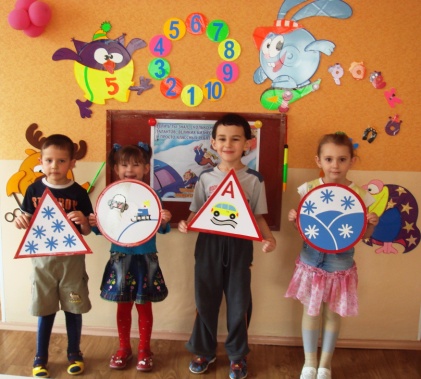 социально-значимая 
деятельность
освоение компетенций
общий  для прогимназии  
результат
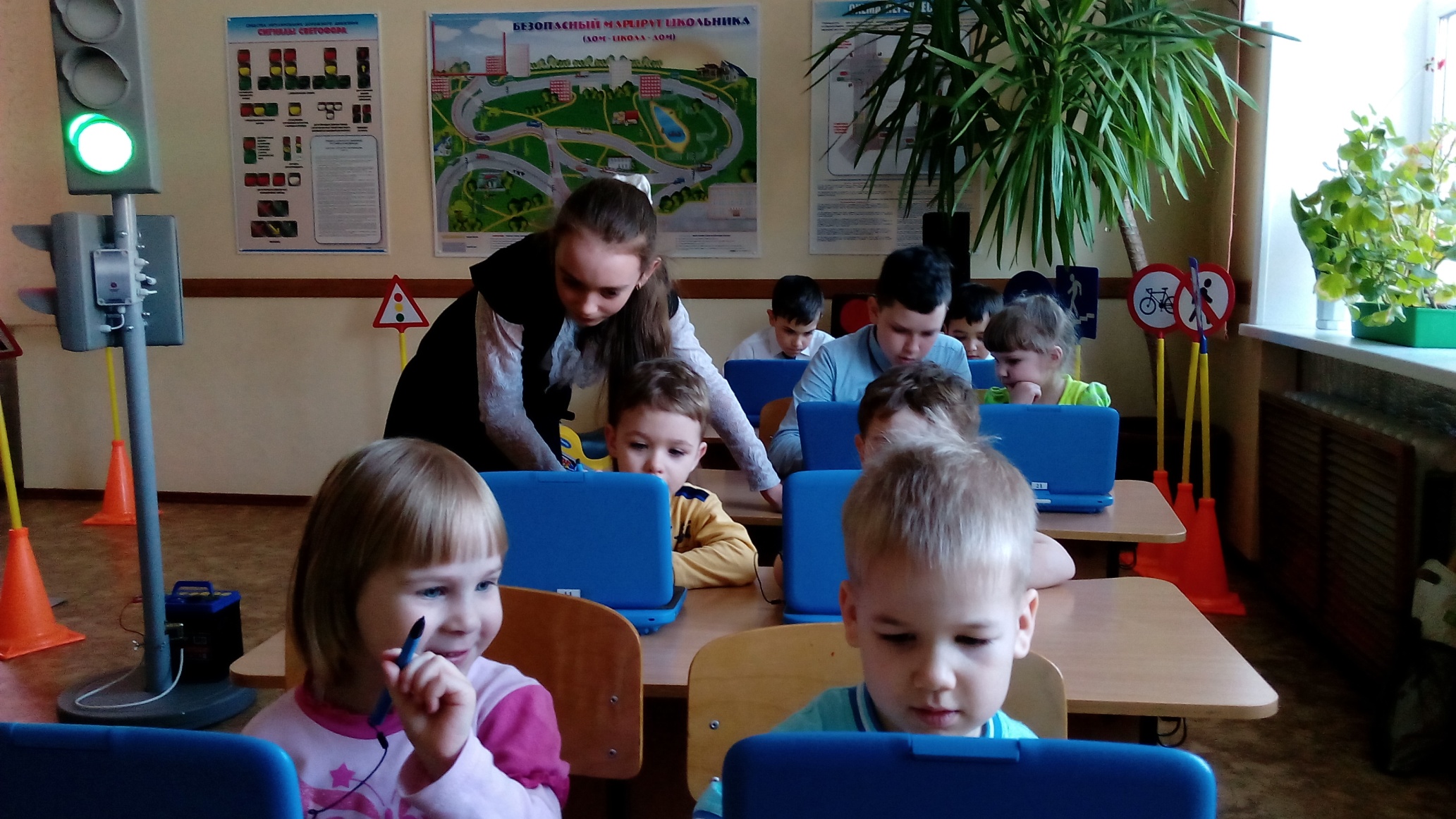 Совместные мероприятия
Праздники
Арт - проекты
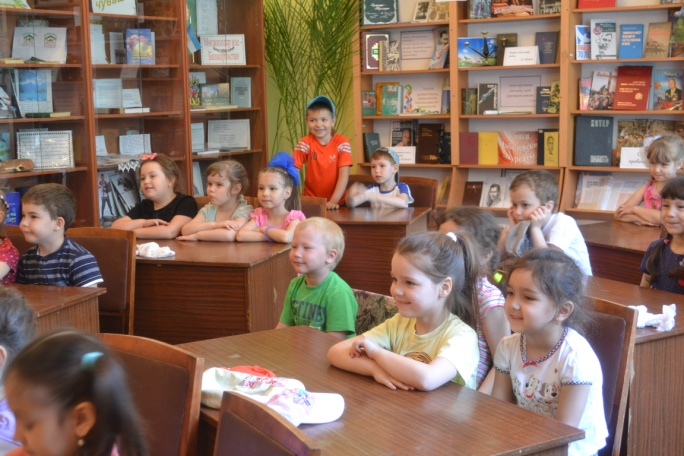 Фестивали
Марафоны
Агитпробеги
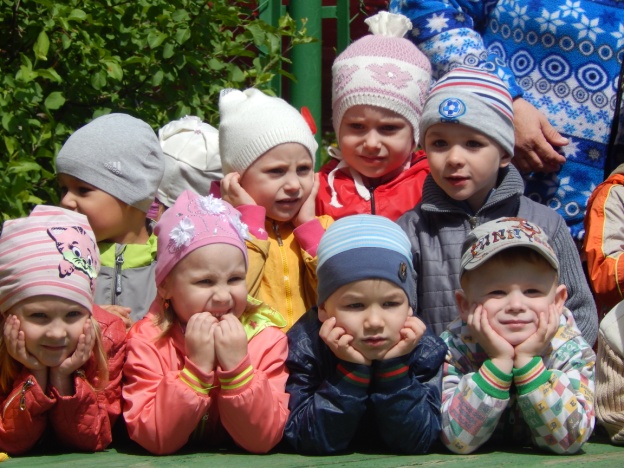 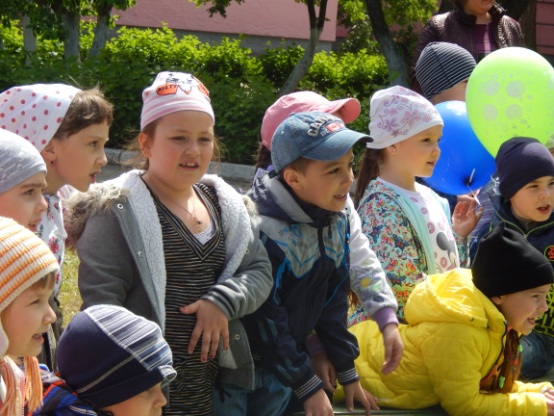 Флешмобы
Клубы
Акции
Конкурсы
Интерактивные игры
Оnline-встречи
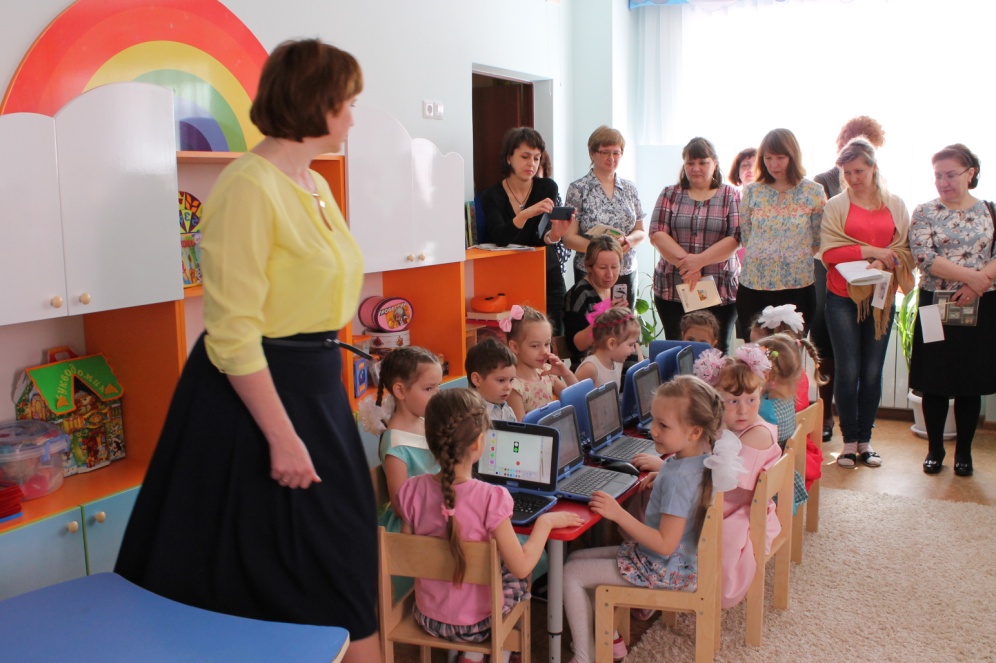 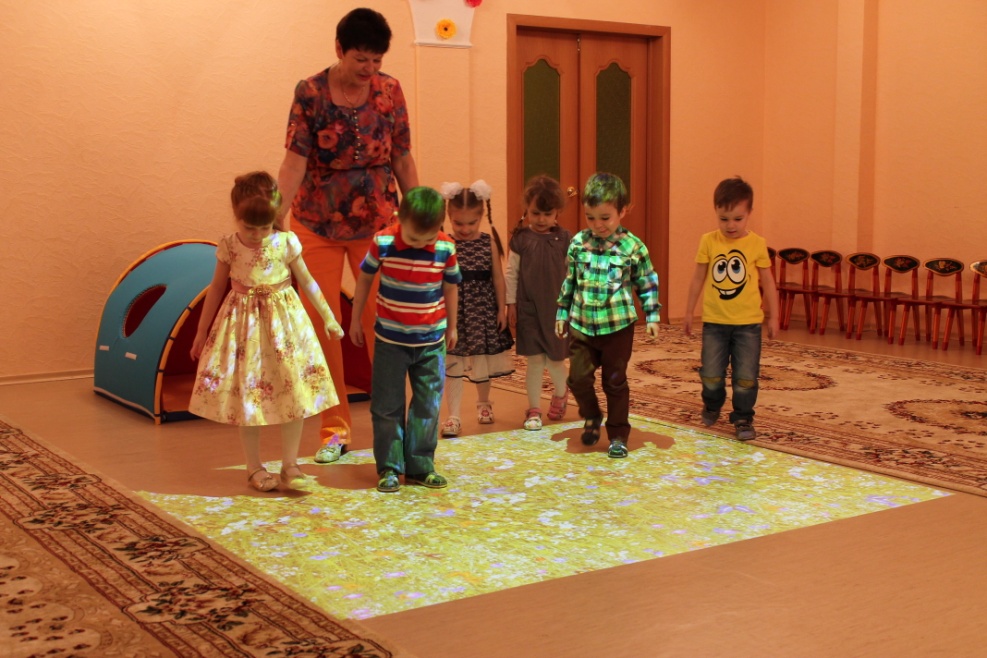 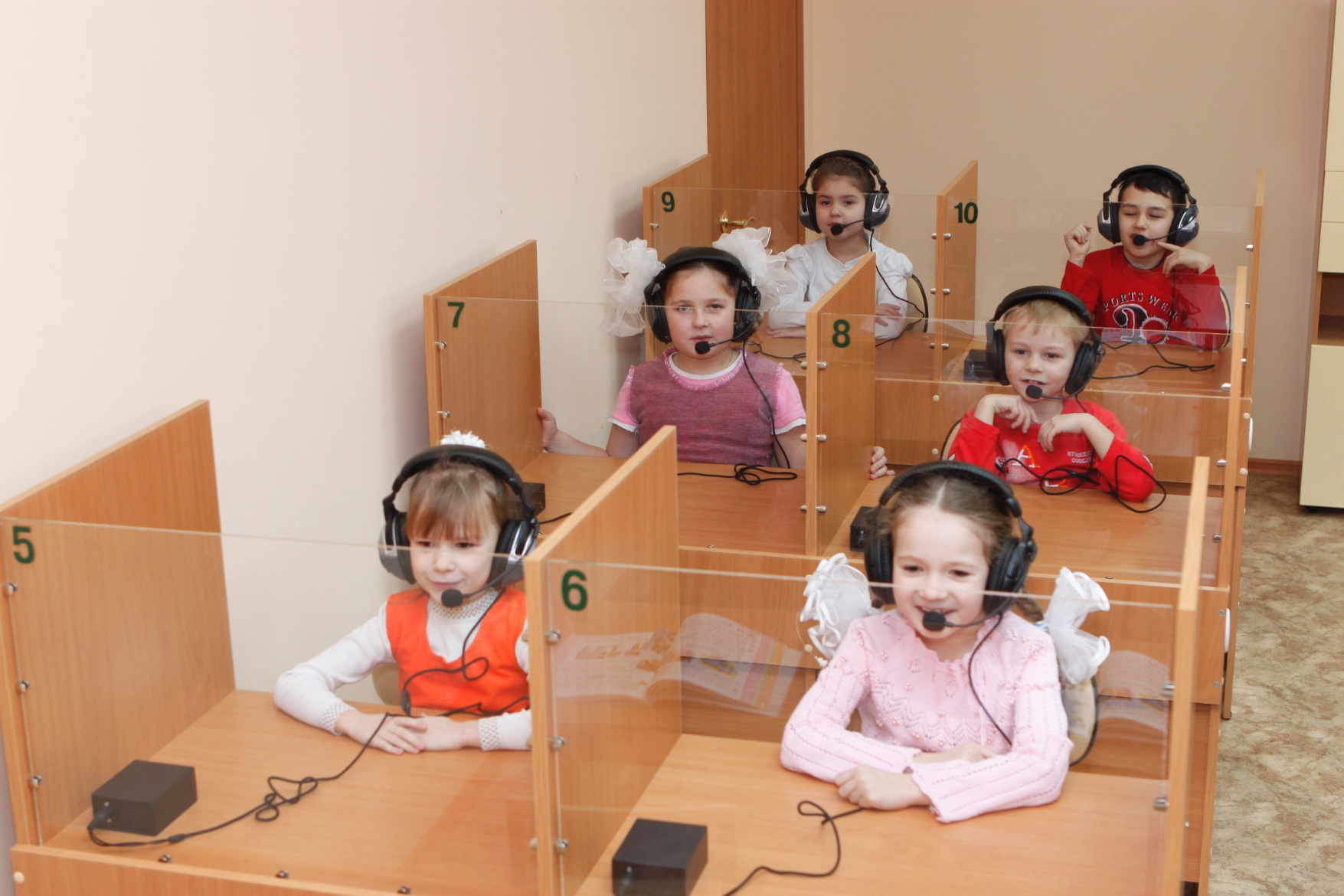 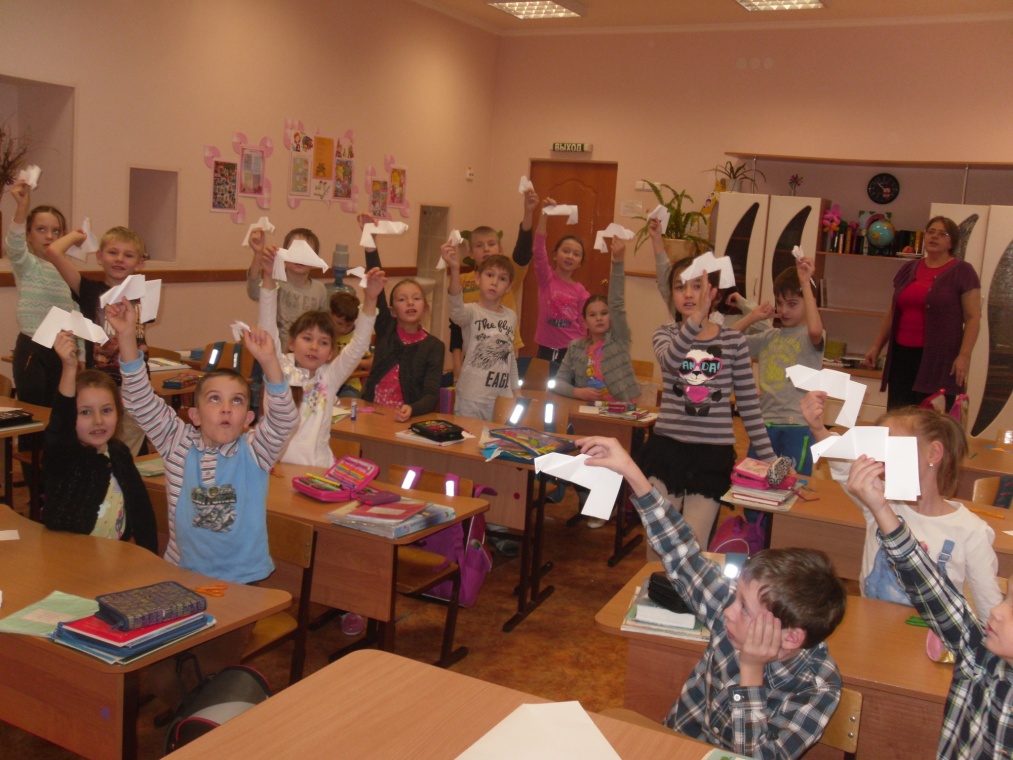 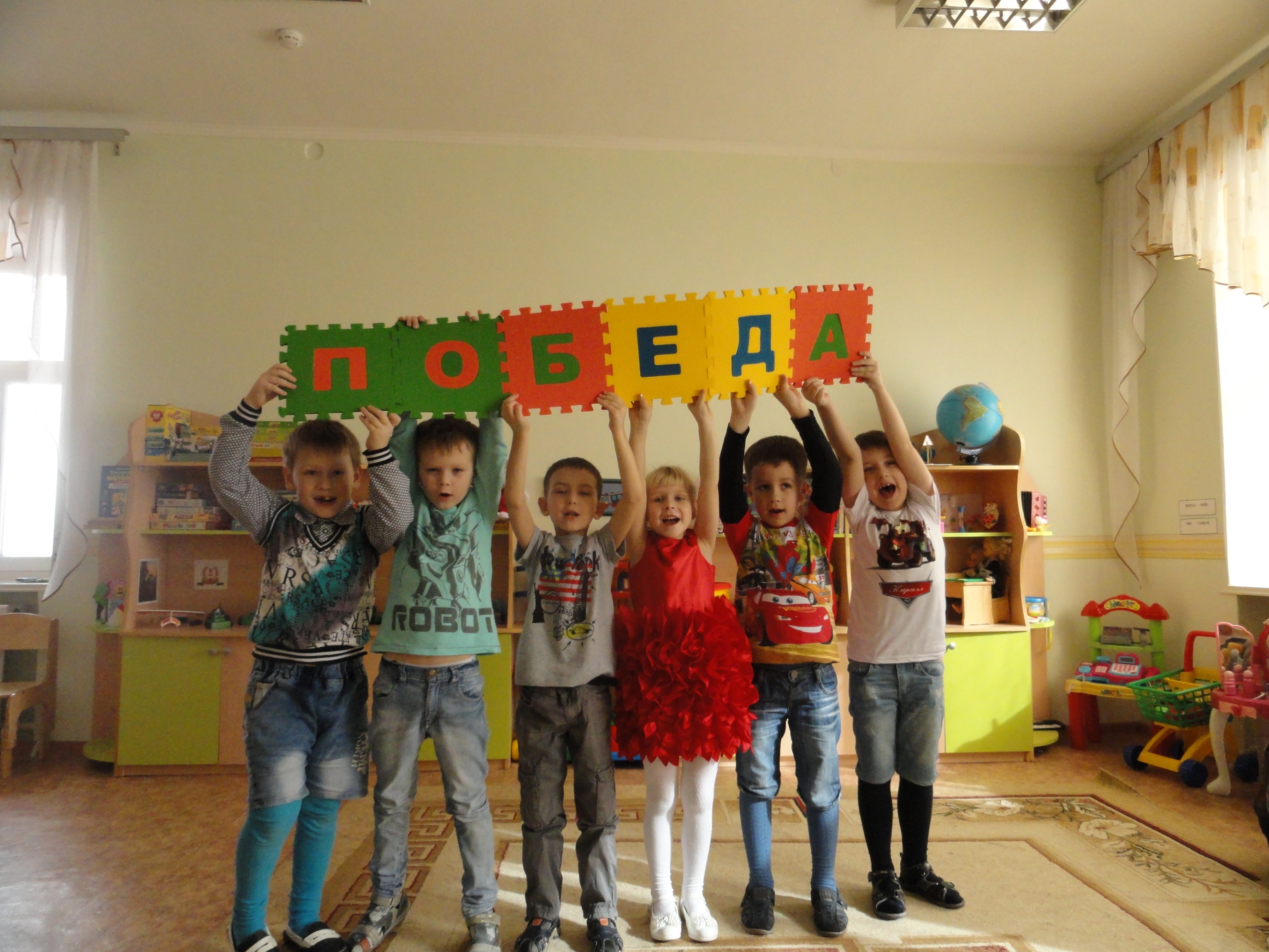 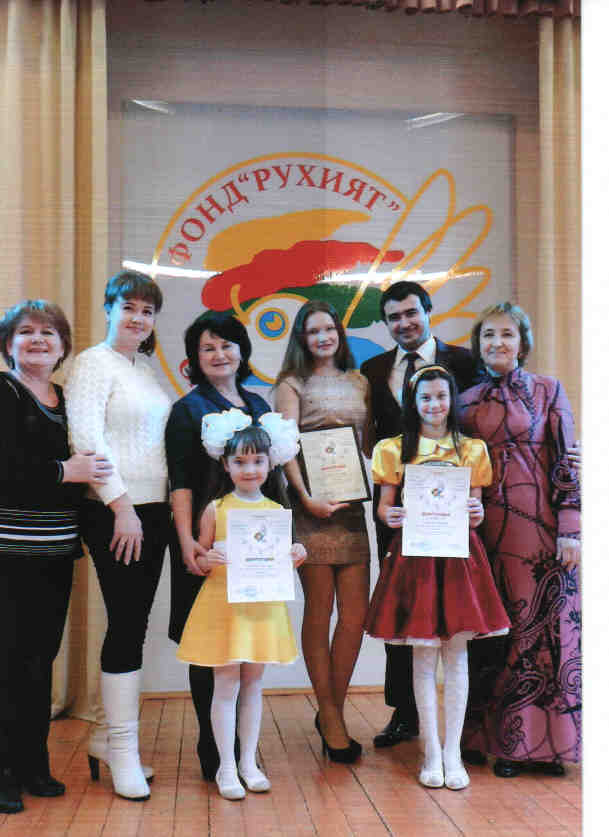 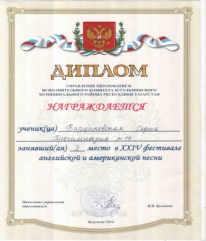 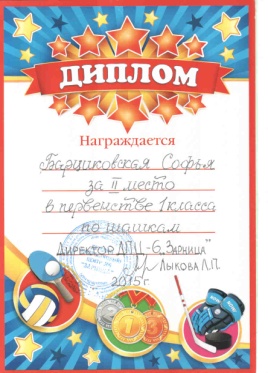 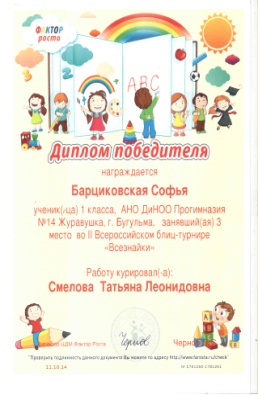 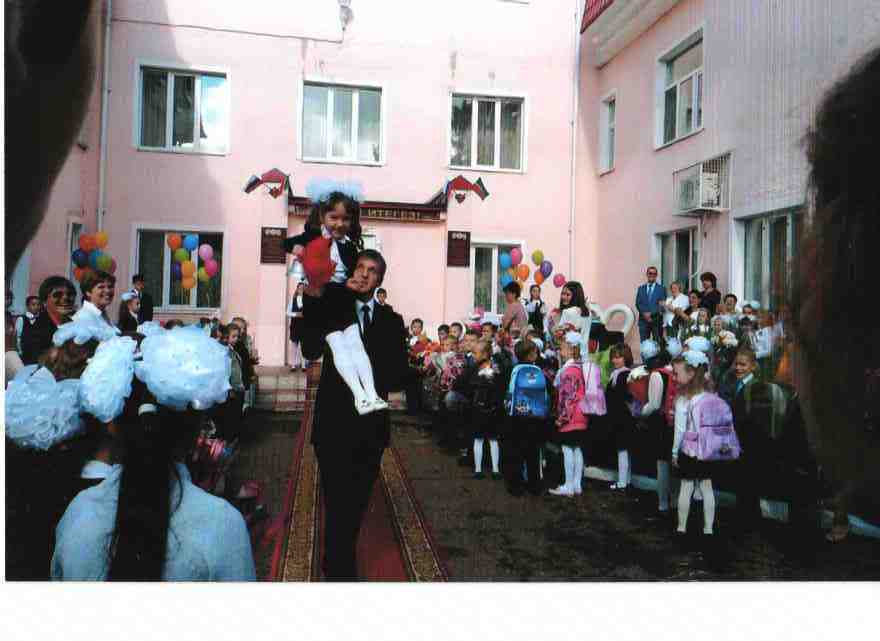 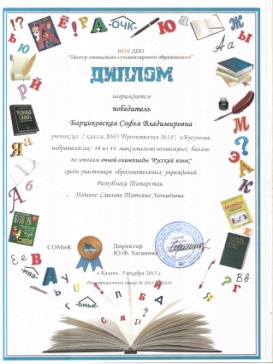 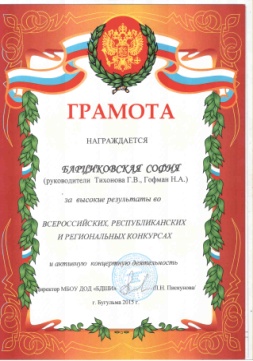 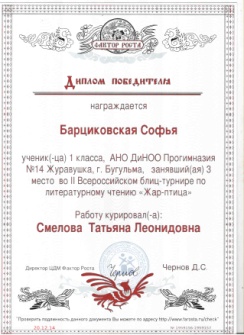 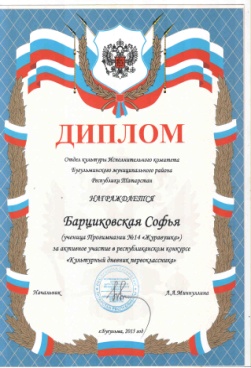 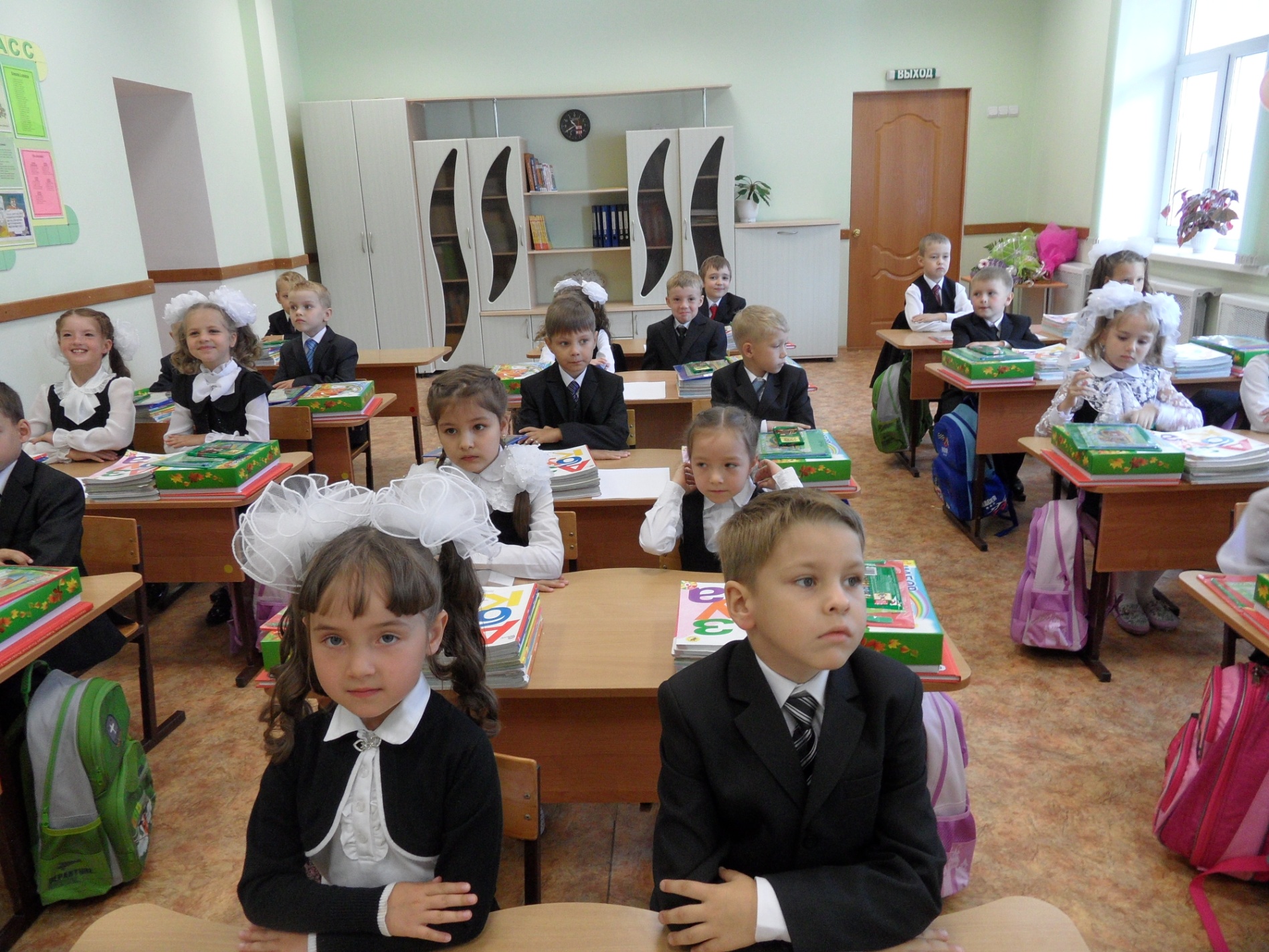 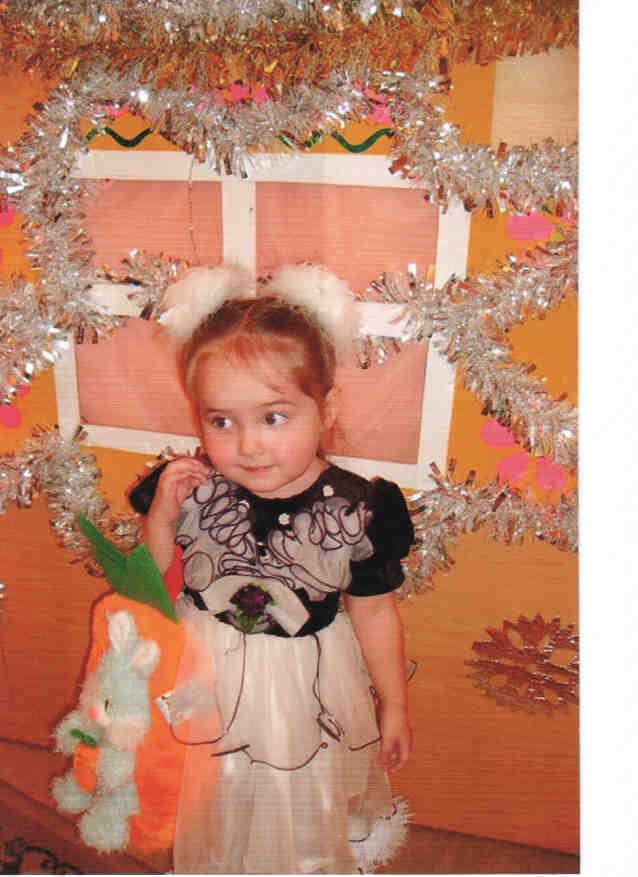 от 2 до 11 лет
"Победа приходит к тому, кто умеет находить в проблемах возможности» 
 Сун Цзы

Творческих успехов!